Estimation of SNP-heritability (h2SNP) using linear mixed models
Loic Yengo
University of Queensland
5th of March, 2019
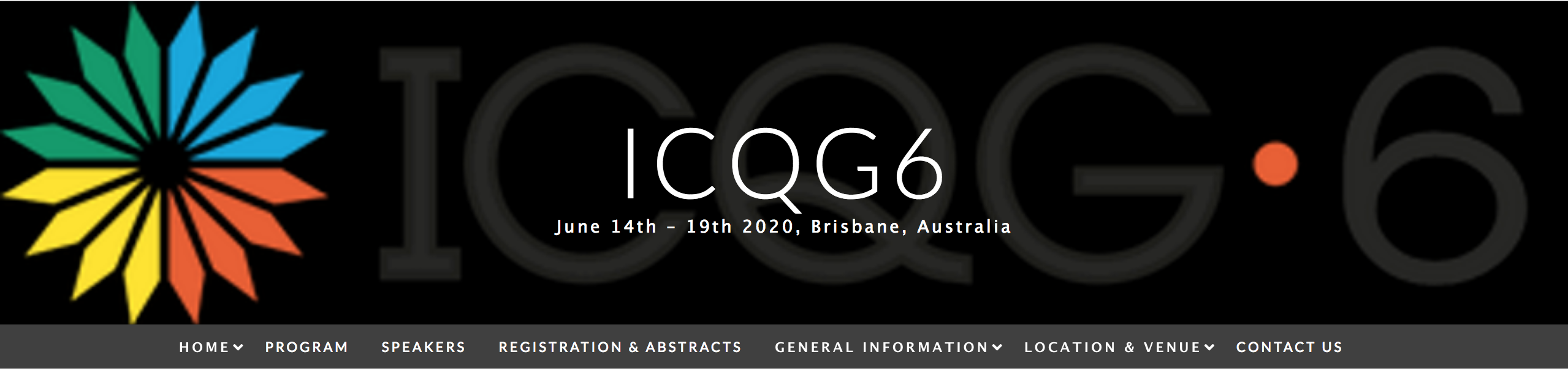 Outline
Linear Mixed Models

GREML (Genome-based Restricted Maximum Likelihood) estimation

Computational challenges in GREML estimation

Bias in SNP-heritability due to model misspecification

Power to detect SNP heritability
Outline
Linear Mixed Models

GREML (Genome-based Restricted Maximum Likelihood) estimation

Computational challenges in GREML estimation

Bias in SNP-heritability due to model misspecification

Power to detect SNP heritability
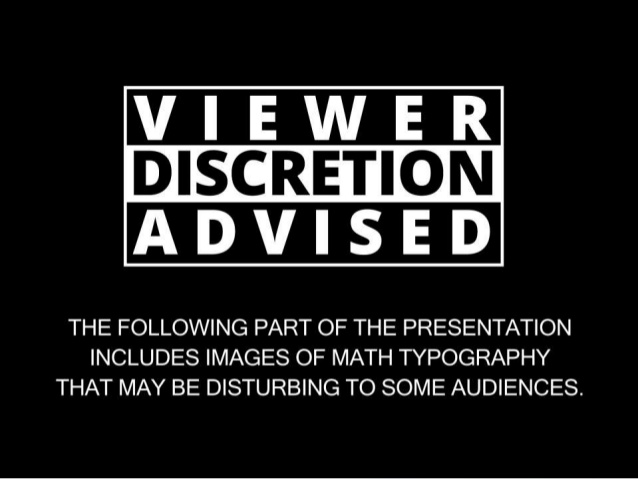 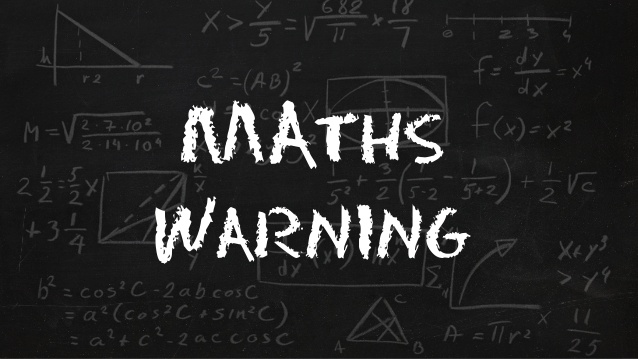 Linear Mixed Models?
Linear?
A (quantitative) trait of interest (y) is model as a linear combination of multiple variables:

y = β0 + β1x1 + … + βKxK + u1z1 + … +  uMzM + e

Mixed?
We distinguish between “K fixed effects” and “M random effects”.
Linear Mixed Models?
The difference between “fixed” and “random” is not strictly arbitrary.

Fixed effects are parameters for which you actually want to know the value.

Random effects are often considered as “nuisance” parameters.

With genetic data, we often model SNPs effects as random because there are too many of them.
Linear?
A (quantitative) trait of interest (y) is model as a linear combination of multiple variables:

y = β0 + β1x1 + … + βKxK + u1z1 + … +  uMzM + e

Mixed?
We distinguish between “K fixed effects” and “M random effects”.
Assumptions
In this model, random effects are
SNP effects: uj (SNP j)
Environmental effects: ei (individual i)

We often assume random effects to be independent and such as 
E[uj] = 0 and var[uj] = σ2g /M [σ2g: genetic variance]
var[ei] = σ2e [environmental variance]

Which implies
var[y] = σ2g + σ2e => SNP heritability: h2SNP = σ2g /[σ2g + σ2e ].
zij = scaled genotype.
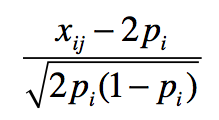 y = β0 + β1x1 + … + βKxK + u1z1 + … +  uMzM + e
Assumptions about random effects
In this model, random effects are
SNP effects: uj (SNP j)
Environmental effects: ei (individual i)

We often assume random effects to be independent and such as 
E[uj] = 0 and var[uj] = σ2g /M [σ2g: genetic variance / M: number of SNPs analyzed]
var[ei] = σ2e [environmental variance]

		var[y] = σ2g + σ2e => SNP heritability: h2SNP = σ2g /[σ2g + σ2e ].
Assumptions about random effects
In this model, random effects are
SNP effects: uj (SNP j)
Environmental effects: ei (individual i)

We often assume random effects to be independent and such as 
E[uj] = 0 and var[uj] = σ2g /M [σ2g: genetic variance / M: number of SNPs analyzed]
var[ei] = σ2e [environmental variance]

		var[y] = σ2g + σ2e => SNP heritability: h2SNP = σ2g /[σ2g + σ2e ] = σ2g /var[y].
Outline
Linear Mixed Models

GREML (Genome-based Restricted Maximum Likelihood) estimation

Computational challenges in GREML estimation

Bias in SNP-heritability due to model misspecification

Power to detect SNP heritability
Maximum Likelihood Estimation (MLE)
Key idea 1: Observed data are generated by random process.

Key idea 2: Random process corresponds to probability distribution (Normal, Poisson, etc.)

Key idea 3: MLE looks for the probability distribution that is most likely to have generated the data.
Maximum Likelihood Estimation (MLE)
We classically assume normal distribution as uj~N(0,σ2g /M) and ei~N(0,σ2e) [M SNPs].
NxN Genetic Relationship 
Matrix (GRM)
y|X ~ N(Xβ, σ2g [ZZ’/M] + σ2eIN)
Notations
y|X: distribution of y conditional on X
N(m,v): [multivariate] normal distribution with mean m and variance v.
IN: NxN identity matrix (1’s on the diagonal and 0’s elsewhere).
Genetic Relationship Matrix (GRM)
y|X ~ N(Xβ, σ2g [GRM] + σ2eIN)
Example of GRM between N=3 individuals
(over m=1000 SNPs)

[$bash] zless myGRM.grm.gz
1 1 1000  0.99
1 2 1000 -0.01
1 3 1000  0.01
2 2 1000  1.03
2 3 1000  0.03
3 3 1000  1.01
.99    -0.01     .01
-.01    1.07     .03
-.03    .001   1.01
0    0
0      1    0
0      0    1
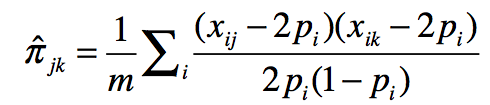 REstricted?
REML = MLE on residualised data!
When our focus in on estimating variance components (σ2g and σ2e), we prefer to use a REstricted Maximum Likelihood estimation (REML).

The principle is simply to remove (residualise) the fixed effects from the inference.


When sample size is large, MLE and REML are equivalent. [distinguish REML from GREML]
y*|X ~ N(0, σ2g [ZZ’/M] + σ2eIN)
Outline
Linear Mixed Models

GREML (Genome-based Restricted Maximum Likelihood) estimation

Computational challenges in GREML estimation

Bias in SNP-heritability due to model misspecification

Power to detect SNP heritability
Computational challenge in GREML
A number of algorithms have been developed to estimate variance components under GREML (at least 3 implemented in GCTA, Yang et al. 2011  --reml-alg option).

Computational complexity is however cubic with respect to sample size ~O(N3),i.e. if you increase your sample size by a factor k, computational time is increased by a factor ~k3.

Alternatives are approximate inference as implemented in BOLT-LMM software (Loh et al. 2015) or “divide and conquer” approaches.
Computational challenge in GREML
A number of algorithms have been developed to estimate variance components under GREML (at least 3 implemented in GCTA, Yang et al. 2011  --reml-alg option).

Computational complexity is however cubic with respect to sample size ~O(N3),i.e. if you increase your sample size by a factor k, computational time is increased by a factor ~k3.

Alternatives are approximate inference as implemented in BOLT-LMM software (Loh et al. 2015) or “divide and conquer” approaches.
Computational challenge in GREML
A number of algorithms have been developed to estimate variance components under GREML (at least 3 implemented in GCTA, Yang et al. 2011  --reml-alg option).

Computational complexity is however cubic with respect to sample size ~O(N3),i.e. if you increase your sample size by a factor k, computational time is increased by a factor ~k3.

Alternatives are approximate inference as implemented in BOLT-LMM software (Loh et al. 2015) or “divide and conquer” approaches.
Outline
Linear Mixed Models

GREML (Genome-based Restricted Maximum Likelihood) estimation

Computational challenges in GREML estimation

Bias in SNP-heritability due to model misspecification

Power to detect SNP heritability
Few things to be aware of…
h2SNP<h2 in general when SNPs poorly tag causal variants.

However, even if causal variants are “captured”, biases may still arise because of specific features of the genetic architecture of traits (e.g. LD pruning). [Can be fixed with MAF or LD stratification]

Also, under assortative mating interpretation of estimates of SNP heritability can be challenging. 

It is important to use unrelated individuals to estimate SNP heritability, otherwise estimates can be biased by shared environment (as for family-based estimates). Classical GRM thresholds are >0.05 or >0.025.
Few things to be aware of…
h2SNP<h2 in general when SNPs poorly tag causal variants.

However, even if causal variants are “captured”, biases may still arise because of specific features of the genetic architecture of traits (e.g. LD pruning). [Can be fixed with MAF or LD stratification]

Also, under assortative mating interpretation of estimates of SNP heritability can be challenging. 

It is important to use unrelated individuals to estimate SNP heritability, otherwise estimates can be biased by shared environment (as for family-based estimates). Classical GRM thresholds are >0.05 or >0.025.
Few things to be aware of…
h2SNP<h2 in general when SNPs poorly tag causal variants.

However, even if causal variants are “captured”, biases may still arise because of specific features of the genetic architecture of traits (e.g. LD pruning). [Can be fixed with MAF or LD stratification]

Also, under assortative mating interpretation of estimates of SNP heritability can be challenging. 

It is important to use unrelated individuals to estimate SNP heritability, otherwise estimates can be biased by shared environment (as for family-based estimates). Classical GRM thresholds are >0.05 or >0.025.
Few things to be aware of…
h2SNP<h2 in general when SNPs poorly tag causal variants.

However, even if causal variants are “captured”, biases may still arise because of specific features of the genetic architecture of traits (e.g. LD pruning). [Can be fixed with MAF or LD stratification]

Also, under assortative mating interpretation of estimates of SNP heritability can be challenging. 

It is important to use unrelated individuals to estimate SNP heritability, otherwise estimates can be biased by shared environment (as for family-based estimates). Classical GRM thresholds are >0.05 or >0.025.
Few things to be aware of…
h2SNP<h2 in general when SNPs poorly tag causal variants.

However, even if causal variants are “captured”, biases may still arise because of specific features of the genetic architecture of traits (e.g. LD pruning). [Can be fixed with MAF or LD stratification]

Also, under assortative mating interpretation of estimates of SNP heritability can be challenging. 

It is important to use unrelated individuals to estimate SNP heritability, otherwise estimates can be biased by shared environment (as for family-based estimates). Classical GRM thresholds are >0.05 or >0.025.
Outline
Linear Mixed Models

GREML (Genome-based Restricted Maximum Likelihood) estimation

Computational challenges in GREML estimation

Bias in SNP-heritability due to model misspecification

Power to detect SNP heritability
How can I know if my sample is large enough?
Summary (1)
LMM are special cases of linear regression models that involves fixed and random effects.

If we assuming all SNPs to have random effects on a trait, then the variance of these effects measures the SNP heritability.

REML = Maximum likelihood estimation on “residualised” data wrt to fixed effects. 

GREML estimation is computationally costly when sample size (N) is large!
Summary (2)
h2SNP<h2 in general when SNPs poorly tag causal variants.

However, even if causal variants are “captured”, biases may still arise because of specific features of the genetic architecture of traits (e.g. LD pruning). [Can be fixed with MAF or LD stratification]

Also, under assortative mating interpretation of estimates of SNP heritability can be challenging. 

It is important to use unrelated individuals to estimate SNP heritability, otherwise estimates can be biased by shared environment (as for family-based estimates). Classical GRM thresholds are >0.05 or >0.025.
References
GCTA
Yang et al. (2010). Nat. Genet. 42(7):565-9
Yang et al. (2011). AJHG. 88(1):76-82

BOLT-LMM
Loh et al. (2015). Nat. Genet. 47:284–290
Loh et al. (2018). Nat. Genet. 50(7):906-908

Power to detect heritability
Visscher et al. (2014). Plos Genet. 10(4):e1004269

REML
Estimation of SNP-heritability (h2SNP) using linear mixed models – practical using GCTA
Loic Yengo
University of Queensland
5th of March, 2019
GCTA
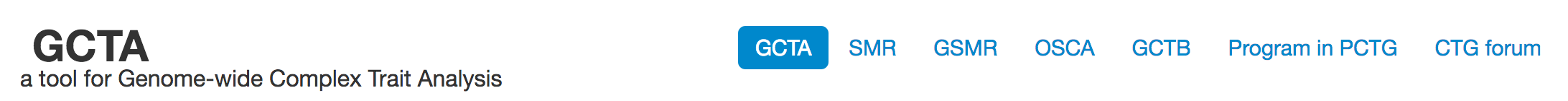 A command line software (similar to PLINK)
Version 1.92 available for Linux, Mac and Windows
Initially developed for estimation of SNP heritability
Has now multiple functionalities
Mixed-Model GWAS
LD score calculations
Principal Components Analysis
Gene-based test.
Etc.
Many examples available on the website: http://cnsgenomics.com/software/gcta/#GREMLanalysis
Locate the data and software
Create a folder for the practical…please type 
(replace “yourFolder” with the name of your own folder, e.g. mine is “yengo”)

datPath=/scratch/201903/yengo
gctaPath=/opt/gcta_1.92.0beta3
plinkPath=/usr/bin
pracPath=/scratch/201903/yourFolder/practical_greml
mkdir –p $pracPath
Ideas of the practical
Run GCTA to calculate GRM, identify related individuals

Run --reml on two traits 
A trait where causal variants are rare with some effect from shared environment 
A trait where causal variants are poorly tagged.

Run MAF stratified analysis
Exercise 1
Calculate GRM...

	$gctaPath/gcta64 --bfile $datPath/mydata --make-grm-bin --out $pracPath/mydata_allSNPs

…and identify unrelated individuals

	$gctaPath/gcta64 --grm $pracPath/mydata_allSNPs --grm-singleton 0.05 --out $pracPath/unrelated
Exercise 1
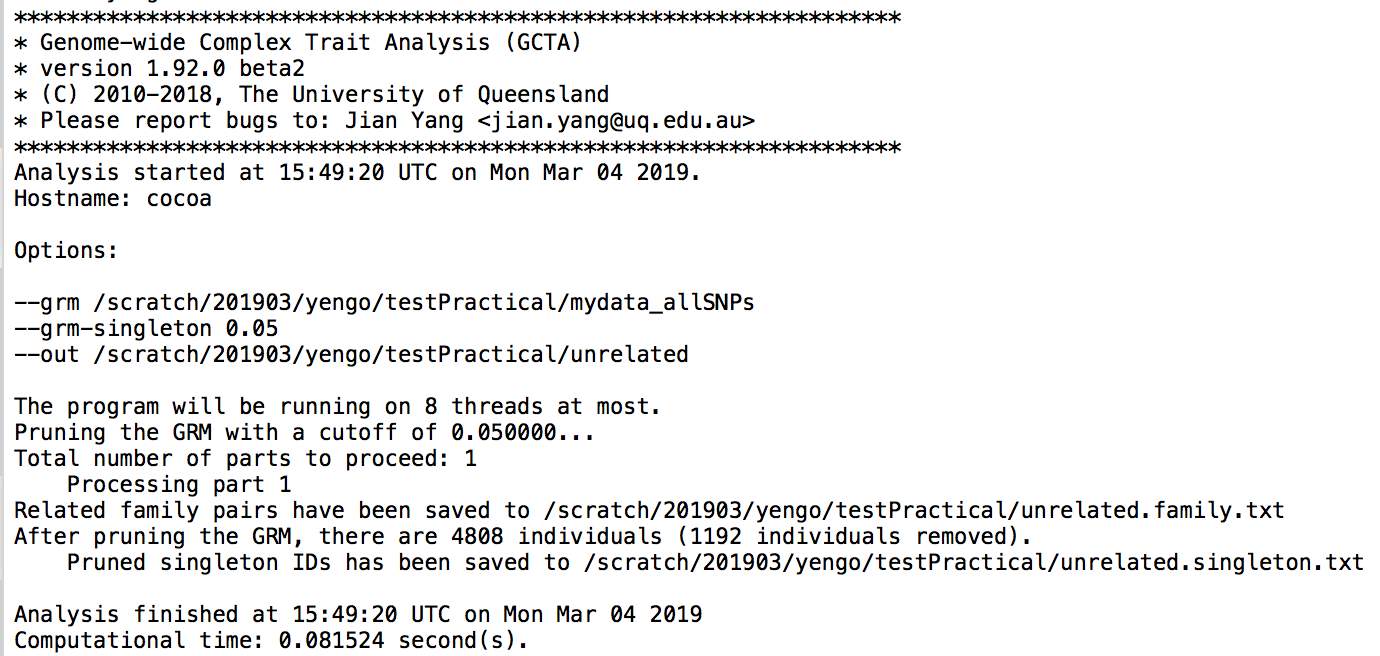 Exercise 2
Estimate SNP heritability of trait 1 with and without relatives. 	
	$gctaPath/gcta64 --grm $pracPath/mydata_allSNPs --pheno $datPath/mydata.phen --mpheno 1 --reml \
		--out $pracPath/trait1_with_relatives
	
	$gctaPath/gcta64 --grm $pracPath/mydata_allSNPs --pheno $datPath/mydata.phen --mpheno 1 --reml \
		--out $pracPath/trait1_without_relatives --grm-cutoff 0.05

What can you conclude?
Exercise 2
Estimate SNP heritability of trait 1 with and without relatives. 	
	$gctaPath/gcta64 --grm $pracPath/mydata_allSNPs --pheno $datPath/mydata.phen --mpheno 1 --reml \
		--out $pracPath/trait1_with_relatives
	
	$gctaPath/gcta64 --grm $pracPath/mydata_allSNPs --pheno $datPath/mydata.phen --mpheno 1 --reml \
		--out $pracPath/trait1_without_relatives --grm-cutoff 0.05

What can you conclude?
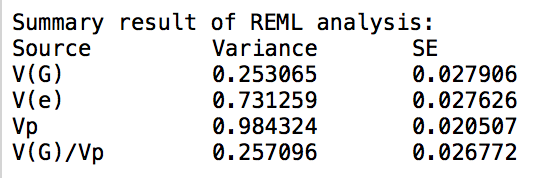 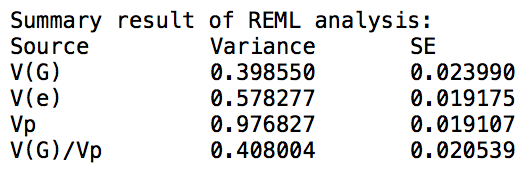 heritability
Exercise 3
Calculate MAF stratified GRMs…
	$gctaPath/gcta64 --grm $pracPath/mydata_allSNPs --pheno $datPath/mydata.phen --mpheno 2 --reml \
		--keep $pracPath/unrelated.singleton.txt --out $pracPath/trait2_allSNPs


	$gctaPath/gcta64 --mgrm $pracPath/mgrm.txt --pheno $datPath/mydata.phen --mpheno 2 --reml \
		--keep $pracPath/unrelated.singleton.txt  --out $pracPath/trait2_maf_stratified
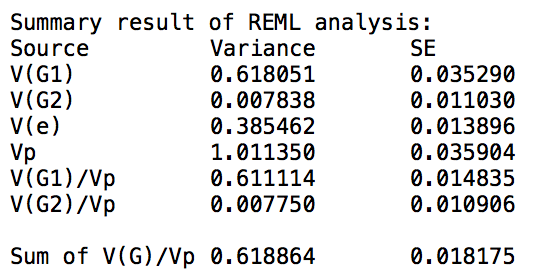 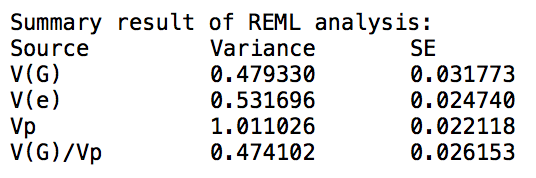 Extensions
Estimate heritability of diseases 
Add covariates explain structure of phen file.
	
	
Haseman-Elston (HE) regression is implemented in GCTA.
	 e.g.: gcta64 --HEreg --grm test --pheno test.phen --out test

Estimation of genetic correlation between traits